2022年10月23日
主日崇拜

教会聚会
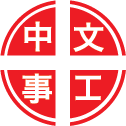 中文崇拜：每周日上午  9:30 , Baskin Chapel
中文主日學：每周日上午 11:00 , 教室2140B
  生命團契：每周五晚上  6:30 , 教室2103
请大家安静，预备心
每当我瞻仰你
/ When I Look Into Your Holiness
你信實何廣大
53, Great is Thy Faithfulness
1 John 約翰一書
5:1-5
1 凡信耶稣是基督的，都是从神而生。凡爱生他之神的，也必爱从神生的。
2 我们若爱神，又遵守他的诫命，从此就知道我们爱神的儿女。

1 Everyone who believes that Jesus is the Christ is born of God, and everyone who loves the father loves his child as well.
2 This is how we know that we love the children of God: by loving God and carrying out his commands.
3 我们遵守神的诫命，这就是爱他了。并且他的诫命不是难守的。
4 因为凡从神生的，就胜过世界。使我们胜了世界的，就是我们的信心。

3 This is love for God: to obey his commands. And his commands are not burdensome,
4 for everyone born of God overcomes the world. This is the victory that has overcome the world, even our faith.
5 胜过世界的是谁呢？不是那信耶稣是神儿子的吗？

5 Who is it that overcomes the world? Only he who believes that Jesus is the Son of God.
祈禱
Prayer
一切全獻上
353, I Surrender All
奉獻祈禱
Offertory Prayer
Philippians 腓立比書
2:1-4
1 所以在基督里若有什么劝勉，爱心有什么安慰，圣灵有什么交通，心中有什么慈悲怜悯，
2 你们就要意念相同，爱心相同，有一样的心思，有一样的意念，使我的喜乐可以满足。

1 If you have any encouragement from being united with Christ, if any comfort from his love, if any fellowship with the Spirit, if any tenderness and compassion,
2 then make my joy complete by being like-minded, having the same love, being one in spirit and purpose.
3 凡事不可结党，不可贪图虚浮的荣耀。只要存心谦卑，各人看别人比自己强。
4 各人不要单顾自己的事，也要顾别人的事。

3 Do nothing out of selfish ambition or vain conceit, but in humility consider others better than yourselves.
4 Each of you should look not only to your own interests, but also to the interests of others.
今日證道

讓我洗碗吧！

Can I Do the Dishes?

Ken Schafer
默 祷
Prayerful Meditation
報 告
Announcements
BBC 中文事工通知
歡迎新朋友
Welcome New Friends
祝 福
Benediction
彼此問安
Greeting of Peace